CWS
Electronic Application Form Project_Version 2 (PV2)
Geneva, March 22, 2016
1
OVERVIEW
Background
Electronic Application Form (PV1)
Electronic Application Form (PV2)
Validation of PVP-XML Schema Version 2.0 (V2.0)
Next steps
2
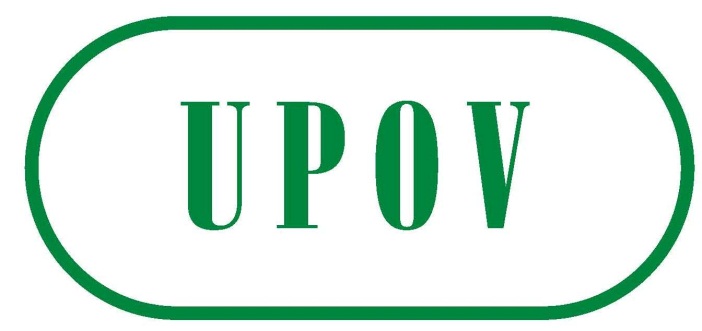 UPOV MISSION STATEMENT
“To provide and promote an effective system of plant variety protection,
with the aim of encouraging the development of new varieties of plants,
for the benefit of society”
3
UPOV: INDEPENDENT INTERGOVERNMENTAL ORGANIZATION
The International Convention for the Protection of New Varieties of Plants
established in 1961
The International Union for the Protection of New Varieties of Plants
Union internationale pour la protection des obtentions végétales
4
UPOV Situation in 2016
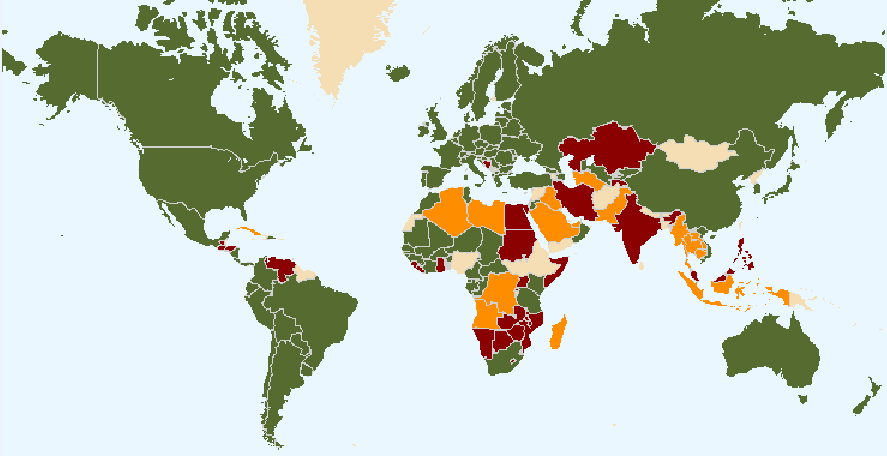 Members of UPOV (74)
Initiating States (15) and Organization (1)
States (23) and Organization (1) in contact with the UPOV Office
5
The boundaries shown on this map do not imply the expression of any opinion whatsoever on the part of UPOV concerning the legal status of any country or territory
Background
The original description of the aim of the project on a prototype electronic form was to develop a multilingual, electronic form containing questions relevant for plant breeders’ rights (PBRs) applications. 	

	The aim of the prototype would be to develop an electronic form covering all relevant information required for a PBR application (including Technical Questionnaire) in the members of the Union concerned and with questions translated in the relevant languages for the members of the Union concerned. 

(see document CAJ/66/5 “Electronic Application Systems”, paragraph 2).
6
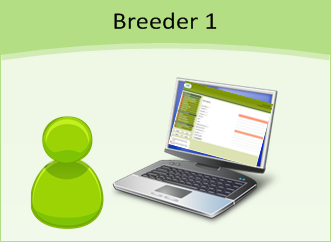 Available in different languages (EN, FR, ES, DE, Other)
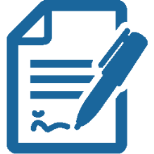 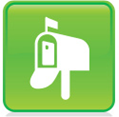 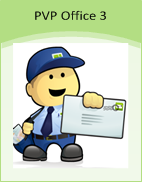 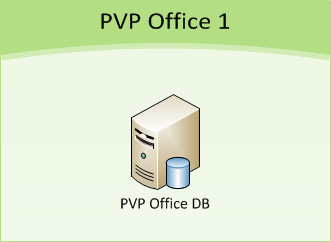 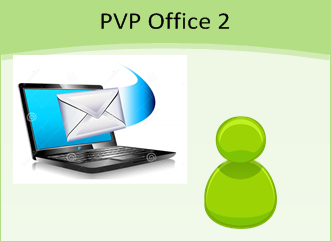 7
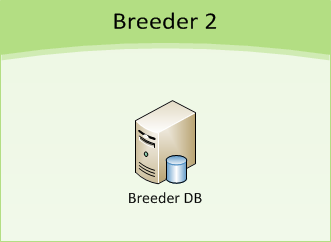 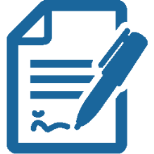 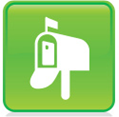 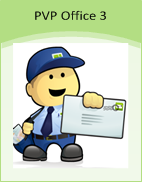 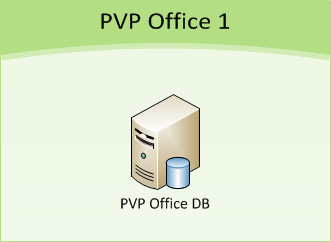 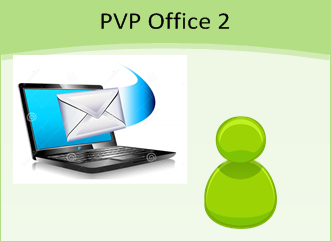 8
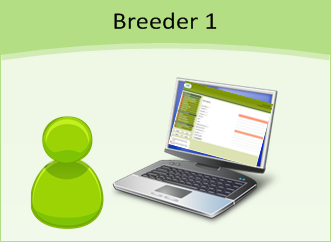 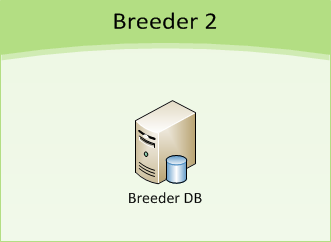 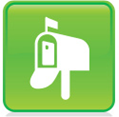 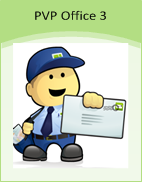 System to System 



XML and/or PDF
Regular Mail



Hard Paper
E-mail  

XML and/or PDF
Link to download application data (SFTP * Server)
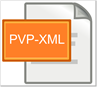 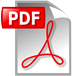 TRANSFER OPTIONS
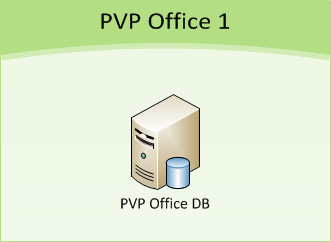 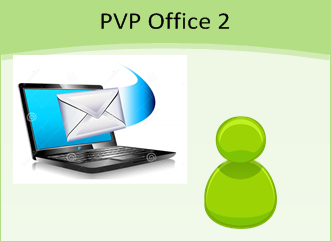 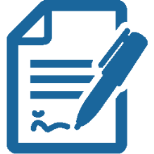 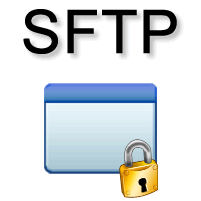 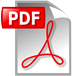 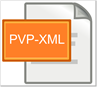 9
* Secure File Transfer Protocol
Benefits of the EAF system
Multilingual system: possibility to read all questions in all languages of participating members
Provide and electronic PVP system for participating members who don’t have one
Facilitate exchange of data in a standard format (PVP-XML)
Offer the possibility to reuse existing application data
10
OVERVIEW
Background
Electronic Application Form (PV1)
Electronic Application Form (PV2)
Validation of PVP-XML Schema Version 2.0 (V2.0)
Next steps
11
Target for Prototype Electronic Application Form Version 1 (PV1)
Functioning Prototype 
by October 2015 (EAF/6 meeting)
=
Data can be transferred (and reused) from participating breeders to participating PVP Offices
 according to the specific information that they require for an application 
in the requested format
12
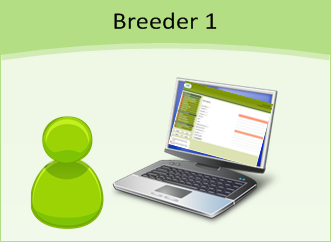 Start a new application from scratch
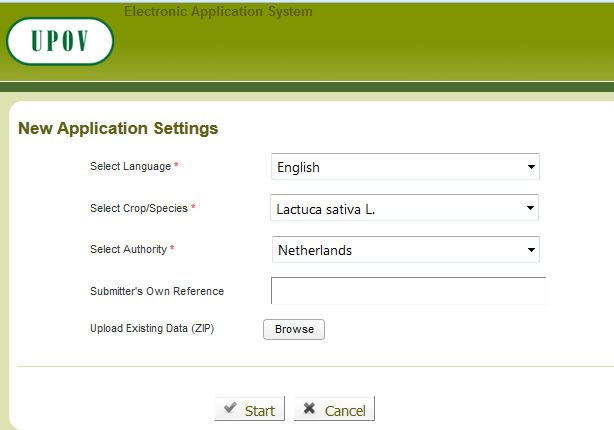 13
Form Generation
Reference to UPOV Application Model Form
Set up of specific constraints and dependencies
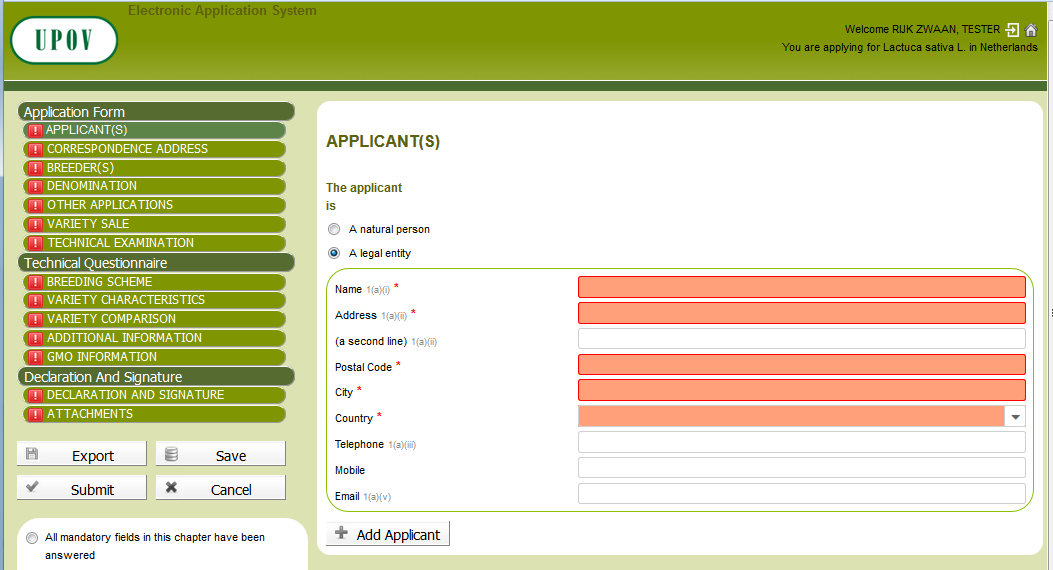 14
Dynamic display
Chapter grouping
Action Buttons
Export: Save the application data into the local drive
Save: Save the application data into UPOV DB -> Pending Application
Submit: Save the application data into UPOV DB and direct transfer to the designated PVP office -> Submitted Application
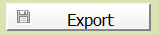 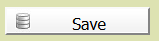 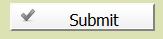 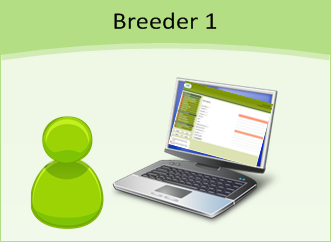 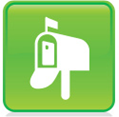 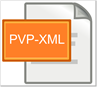 15
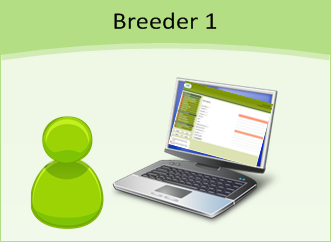 Reuse of existing data- Exported data
16
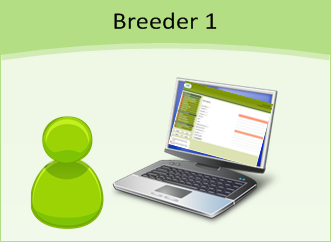 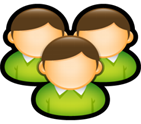 Reuse of existing data- Exported data
17
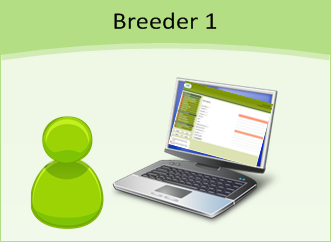 Reuse of existing data- Exported data
18
Reuse of existing data: pending application
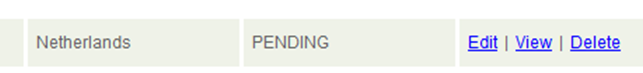 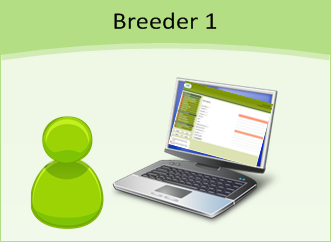 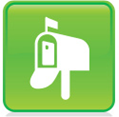 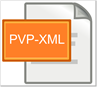 19
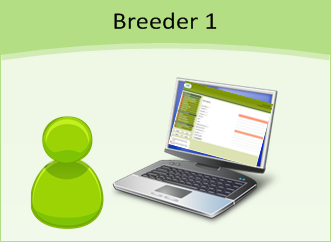 Reuse of existing data: pending application
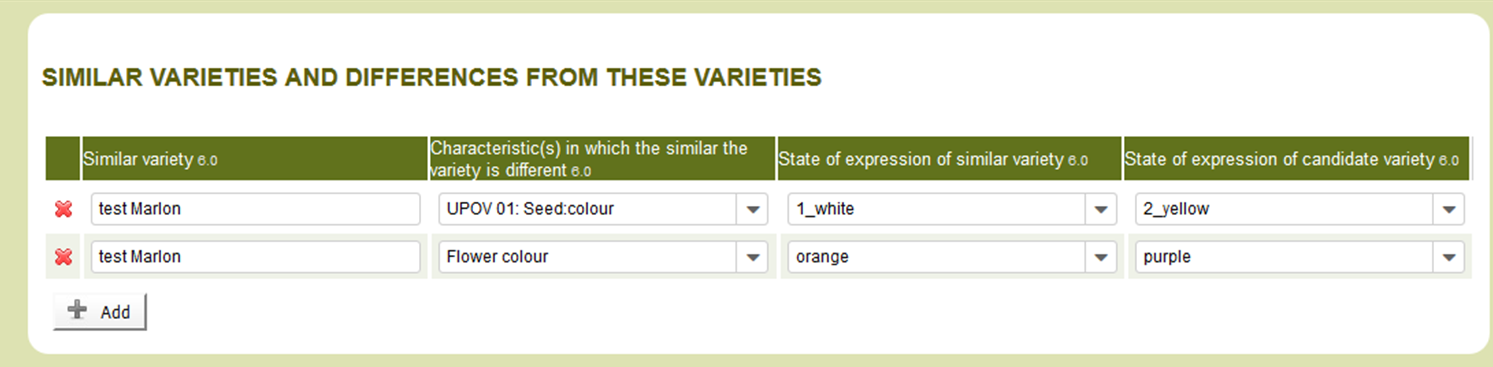 20
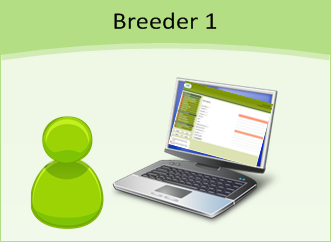 Reuse of existing data
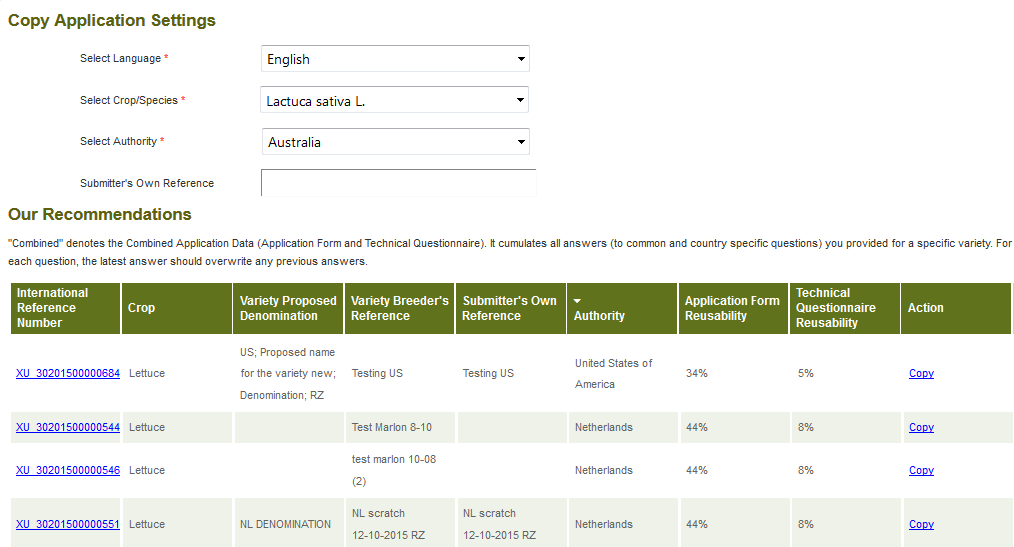 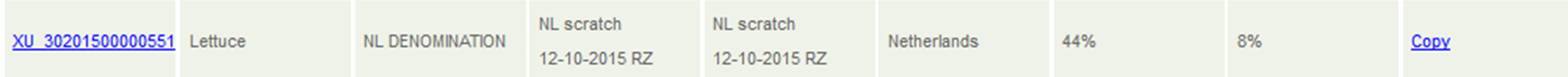 21
Reuse of existing data: Submitted data (Copy)
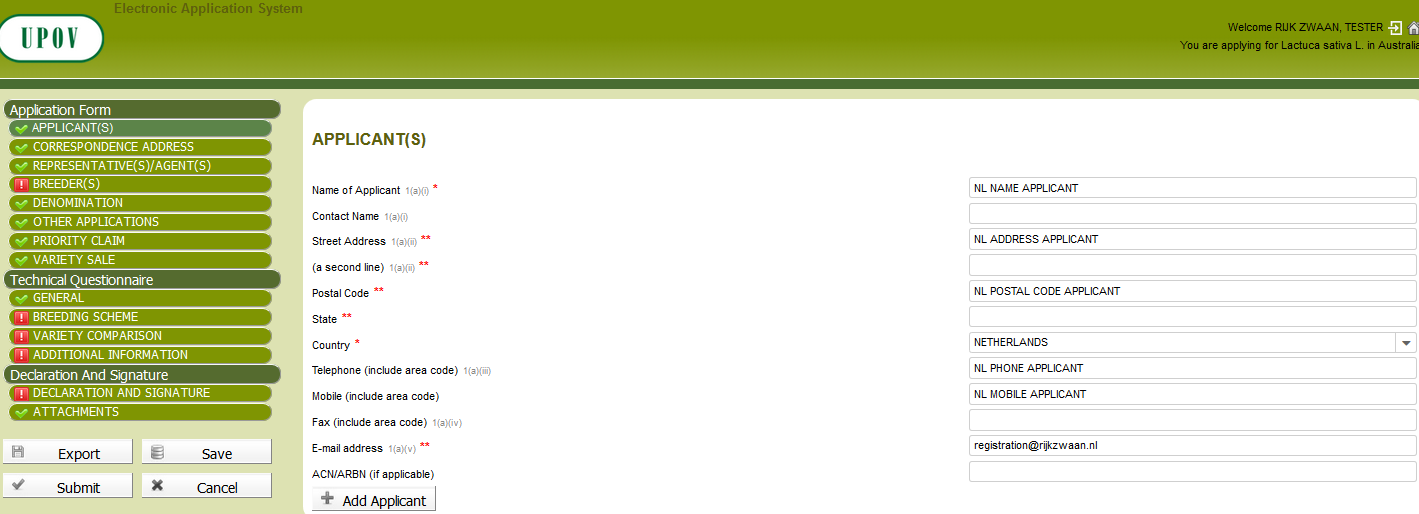 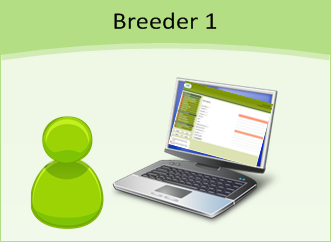 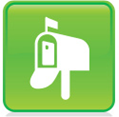 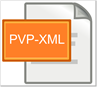 22
Reuse of existing data: Copy combined application data
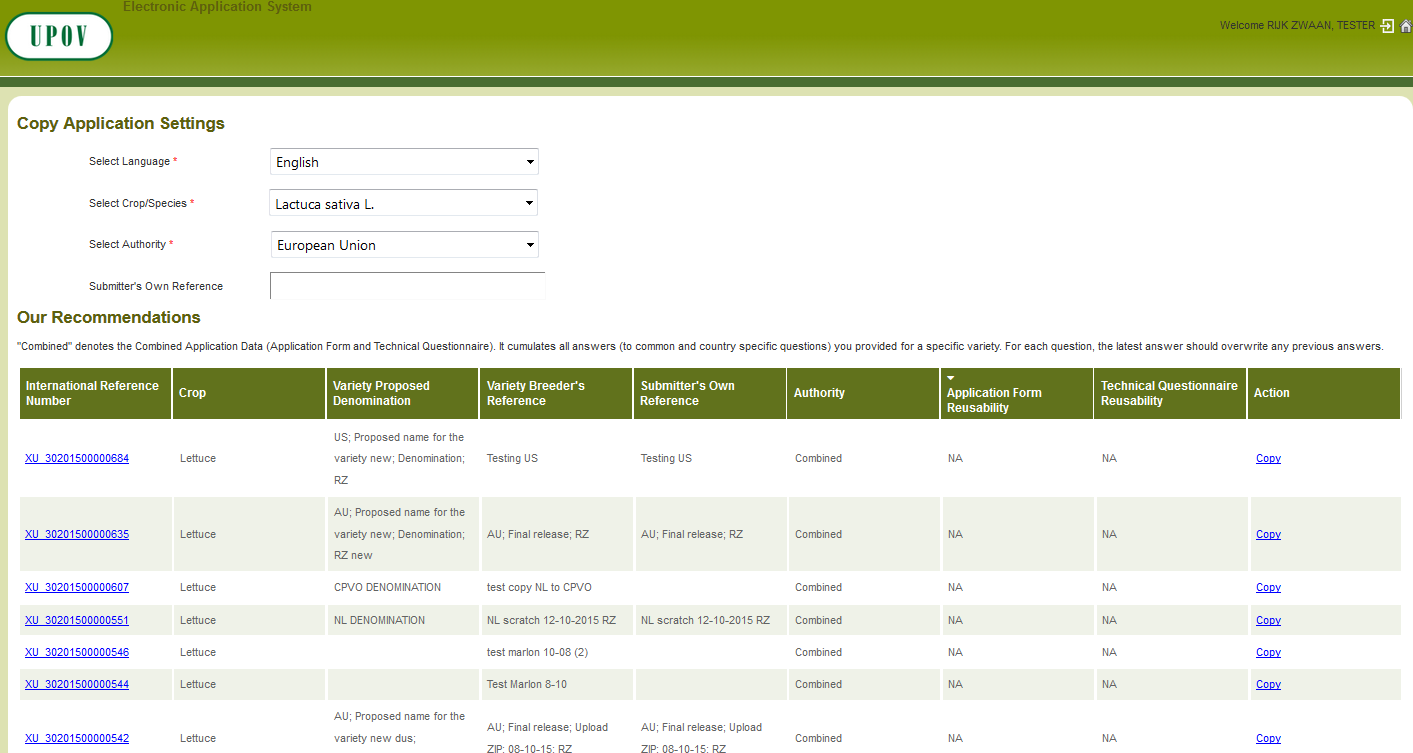 23
Validation of PV1
Done 
Validation by participating members and UPOV members
EAF/6 (October 26, 2015)
CAJ (October 27, 2015)
Consultative Committee (October 28, 2015)
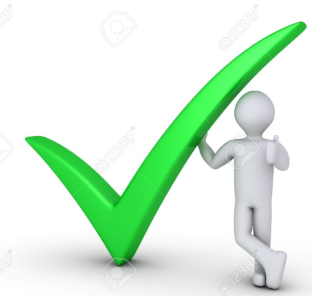 24
OVERVIEW
Background
Electronic Application Form (PV1)
Electronic Application Form (PV2)
Validation of PVP-XML Schema Version 2.0 (V2.0)
Next steps
25
Target for Prototype Version 2 (PV2)
Functioning system by October 2016
Including:
Scaling-up of the system, i.e. addition of further crops, languages and PVP Offices, and 
Enable implementation by PVP Offices for the application process (filing, authorization, payment, submission…) 
for the selected crops
26
Participating Authorities in PV2*
26
UPOV members cover 69 countries
27
* Participating UPOV members in the EAF who provided their forms /information to be used in the prototype electronic form PV2
Supported crops in EAF-PV2
28
* According to time available
OVERVIEW
Background
Electronic Application Form (PV1)
Electronic Application Form (PV2)
Validation of PVP-XML Schema Version 2.0 (V2.0)
Next steps
29
PVP-XML
Well-defined structure to store application data
Data placeholder for data exchange
Harmonization at XML level
Question wording may differ from one authority to another
30
PVP-XML for PV2
Based on:
WIPO  XML Standard ST.96 Version 2.1
XML Schemas
Common components
Patent components
Trademark components
ST.96 Annex I: DRCs
PVP_XML Version 1 released in 2015 and used in PV1
The forms received :
Application Form (26 authorities)
Technical Questionnaire (5 crops)
Test Campaign feedback
31
PVP XML Schemas
Generic ApplicationForm
TechnicalQuestionnaire for Lettuce, Rose, Soya Bean, Apple Fruit Varieties and Potato
PVP common components
32
ST96. Representative
CPVO requests to inform about representative position 
Use of ST.96 Representative component
Request to add RepresentativeCategoryText
Submitted to XML4IP Task force
33
OVERVIEW
Background
Electronic Application Form (PV1)
Electronic Application Form (PV2)
Validation of PVP-XML Schema Version 2.0 (V2.0)
Next steps
34
Tentative timetable for the launch of the EAF
Subject to approval by EAF participants, CAJ and Consultative Committee, it is proposed to seek the approval by the Council at its fiftieth session, to be held in Geneva on October 28, 2016, to approve the launch of the EAF at the end of 2016 or beginning of 2017.
35